Understanding the iGeneration
Too young to remember a world without problems (economic crashes, failed wars, obsession with terrorism) 
Highly competitive 
Take in information instantaneously but can lose interest quickly
Live life in fear of missing out (FOMO)
View online personas and branding differently than Millennials
Demographic shifts have yielded shifts in attitude, culture and social issues
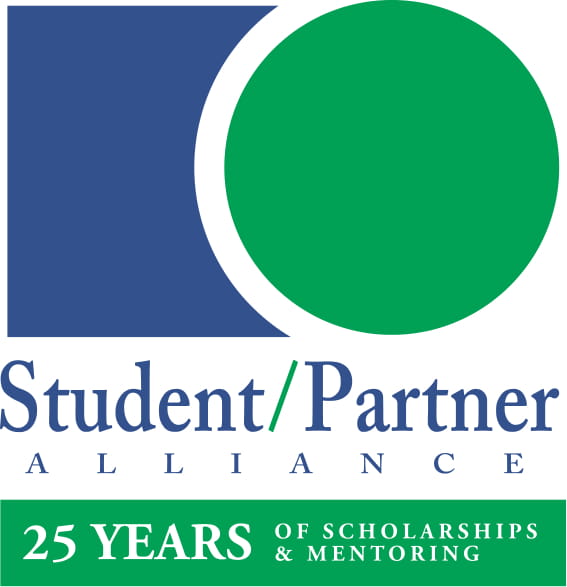 content taken from presentation by Patrick Fennell
Characteristics of the iGeneration
Conscientious and mindful of the future.
Hardworkers and efficient multi-taskers
A bit anxious and hyperaware
Compassionate
Mature and in control 
Entrepreneurial
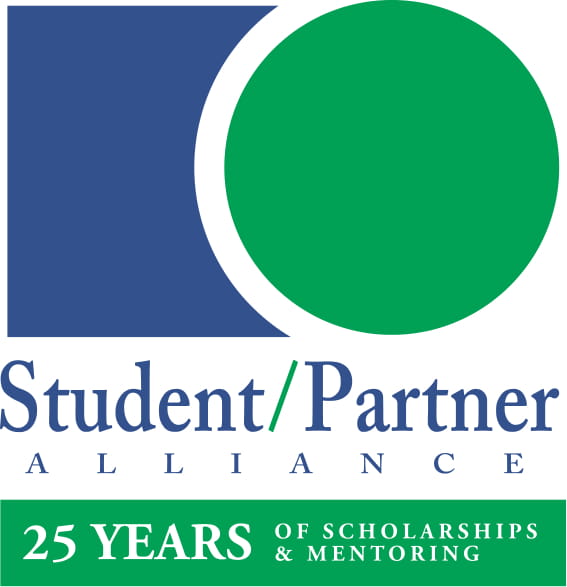 content taken from presentation by Patrick Fennell
iGeneration Values
Long for success and job stability
Inclusion and equality as necessities
Merit of ideas/voice being heard
Flexibility and work life balance
Accumulating rewarding experience
Growth opportunity
Meaningful connections
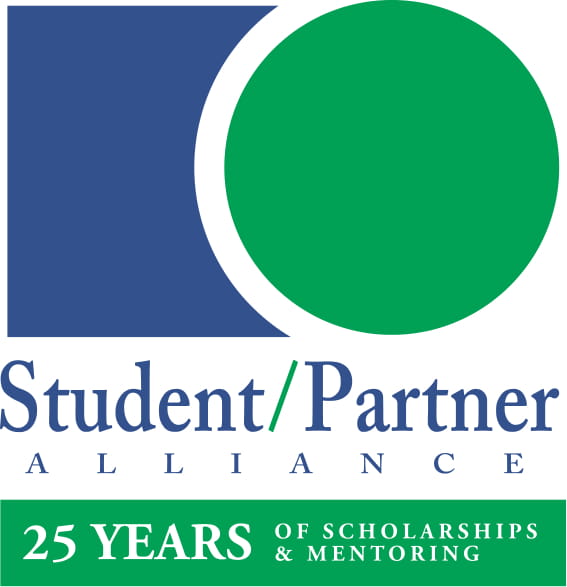 content taken from presentation by Patrick Fennell
Tips on Developing a Strong Relationship with your iGeneration Mentee
Focus on the present when you are with your student.
Teach emotional intelligence.
Provide space for critical thinking and problem solving.
Develop relationship and communication skills.
Mentoring and coach to provide career development/support/ through 1 on 1 engagement.
Ask questions and show genuine interest in their opinion.
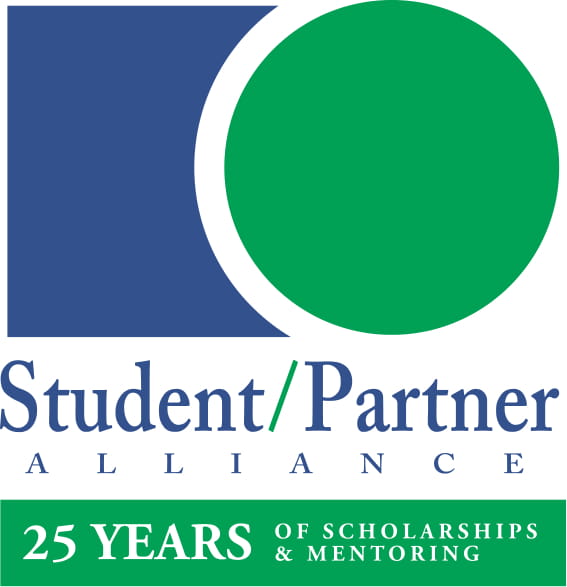 content taken from presentation by Patrick Fennell